„erstklassig“
mastermind – kursbuchkapitel 4: RESSOURCEN abschnitt §
1
MEINE RESSOURCEN  
Kein Unternehmen und kein Hundetraining laufen, ohne dass die notwendigen Ressourcen vorhanden sind. Die Frage ist nun: sind sie in der nötigen Form vorhanden, damit das Unternehmena auch nachhaltig Bestand haben kann?
Was in einem normalen Unternehmen Infrastruktur und Kapital sein mögen, sieht in deinem Hundetrainigns-Betrieb natürlich ein wenig anders aus. Eine gewisse Infrastruktur braucht man dafür zwar auch (also jedenfalls einen Leckerchenbeutel und irgendeinen Ort, an dem das Training stattfinden kann), die meisten Ressourcen sind aber immaterieller Art – aber umso wichtiger, wenn du auf Dauer erfolgreich arbeiten willst. 
Die größte Ressource in deinem Unternehmen bist du selber: dein Wissen, deine Wesen, deine Fähigkeiten und Kenntnisse, deine Zeit und dein Engagement und eben alles, was du so mitbringst. Damit diese Ressource am besten zum Tragen kommt (und du nicht nach wenigen Monaten im Burnout oder der Erschöpfung landest) sind dazu noch ein funktionierendes Umfeld und die nötigen Unterstützungsstrukturen wichtig.
Nimm dir also Zeit, deine Ressourcen gut zu beschreiben und dir noch besser zu überlegen, was alles du im deinem Leben rundum aufbauen möchtest, damit du dann möglichst optimal arbeiten kannst.
ressourcen
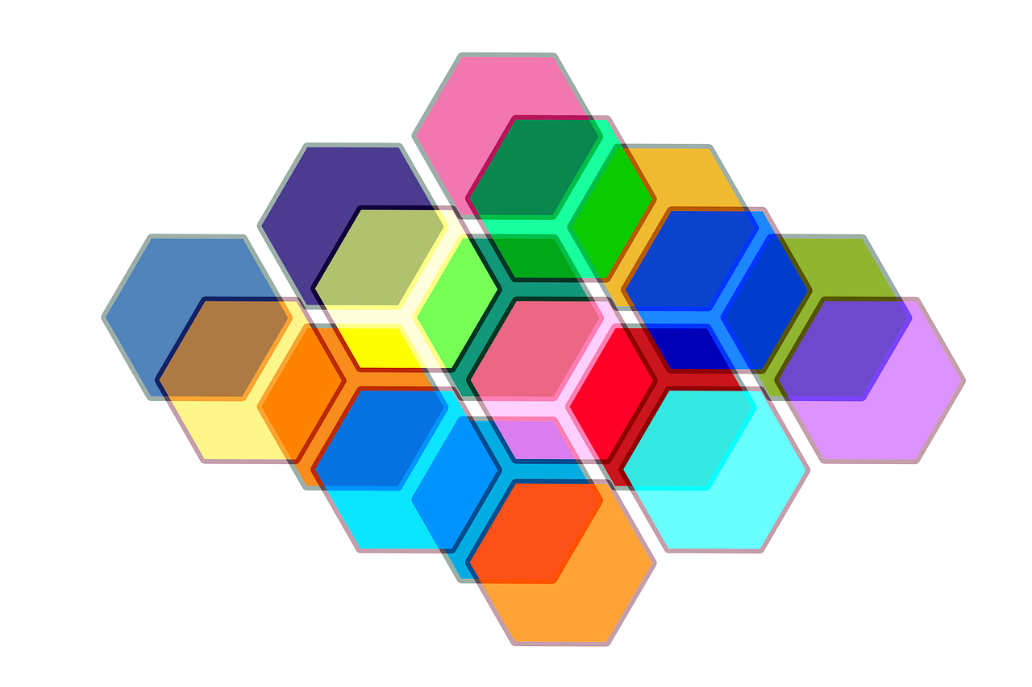 2
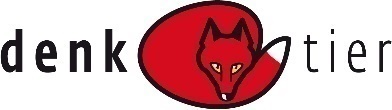 INFRASTRUKTUR
Das schöne am Hundetraining ist ja, dass es im Prinzip überall stattfinden kann. Natürlich wär ein wunderschön gelegener Trainingsplatz mit allen Geräten, die du gerne hättest, und womöglich noch einer Halle drauf das tollste! Aber es muss nicht sein, oder nicht gleich (und man erspart sich eine Menge Mäharbeit, solange man es nicht hat!). Was du wirklich brauchst, kommt ganz auf deine Trainingsangebote und deine (derzeitigen) Möglichkeiten an. Überleg auch, welche Ausstattung (Hürden, Tunnel, Hütchen, Stangen,…..) du vielleicht brauchst und was davon auch mobil sein kann. 
Worüber muss ein Trainingsort zumindest verfügen, damit er für mich brauchbar ist (indoor oder outdoor)?
Welche Trainingsorte habe ich derzeit zur Verfügung?
Welche Trainingsorte plane ich bis Ende nächsten Jahres zu haben?
Welche Ausstattung habe ich derzeit (Geräte, Arbeitsmaterial,….)?
Welche Ausstattung plane ich bis Ende nächsten Jahres ein (und was wird das grob kosten?)
3
EQUIPMENT
Rund um das eigentliche Training fällt natürlich auch einiges an Arbeit an. Du brauchst also auch Dinge wie ein Auto oder einen PC, ein Telefon oder eine Kamera, einen Stimmmverstärker oder einen Videobeamer,….. Je nachdem, was du so alles vorhast an Tätigkeiten. Wichtig ist, dass du das nötige Equipment hast und dass es dich nicht unendlich Nerven und Zeit kostet, weil es nicht anständig funktioniert!  Überleg also, was du schon alles hast, was du evtl. erneuern solltest und was du dir (im Lauf des Jahres) anschaffen möchtest. 
Folgendes Equipment habe ich schon:


Folgendes Equipment sollte erneuert werden (neuere und bessere Ausgabe davon):


Folgendes Equipment möchte ich im Lauf des Jahres neu anschaffen:
4
ARBEITSMATERIAL
Als Arbeitsmaterial gilt alles, was du als Hilfsmittel im unmittelbaren Training einsetzt: also zum Beispiel Gegenstände für die Objektsuche oder Denkspiele aus Holz, die wichtigsten Bücher zum Herzeigen oder eine Schleppleine genauso wie die Sammlung all deiner Spiele und Übungen für Trainingsstunden oder die Programme von Workshops und Kursen  (online oder als Kartei oder im Ordner). Je besser du planst, was du brauchst, und weißt, wo du was griffbereit hast, desto leichter wird die Arbeit.
Welches Arbeitsmaterial brauche ich im Training:a) regelmäßigb) gelegentlich
Wie habe ich das so organisiert, dass es jederzeit griffbereit ist? 

In welcher Form habe ich meine a) Übungen / Spieleb) Programme für Kurse/Workshopsorganisiert und jederzeit griffbereit?

Welches Arbeitsmaterial plane ich im Lauf des Jahres zusätzlich anzuschaffen?
5
RESSOURCE ZEIT
Eines deiner wichtigsten Arbeitsmittel ist deine Zeit! Die steht nun mal nicht endlos zur Verfügung (schon gar nicht, wenn man daneben auch noch ein Leben haben möchte) und muss daher gut kalkuliert und sinnvoll eingesetzt werden.

Wieviele Arbeitsstunden stehen mir pro Woche für das eigentliche Training zur Verfügung?

Wieviele Arbeitsstunden brauche ich pro Woche darüber hinaus für Werbung und Marketing, Kundenkontakte, Terminvereinbarungen, Buchhaltung, Weiterbildung (auch Fachbücher lesen zählt dazu) und ähnliches?

Wieviele Stunden pro Woche stehen mir nur für mich alleine und zur Erholung zur Verfügung?

Wieviele Stunden Schlaf brauche ich im Durchschnitt pro Nacht?
6
FÄHIGKEITEN & KENNTNISSE
Dein wichtigstes „Betriebskapital“ ist natürlich alles das, was du über Hunde und Menschen weißt und verstehst!  Und genau das ist es, was man am Anfang gern entweder unterschätzt (wenn es darum geht, sich gut zu verkaufen) oder hin und wieder vielleicht überschätzt (wenn man vor einem schwierigen Hund steht und womöglich mit der Sache überfordert ist). Also wollen wir doch mal ganz ehrlich auflisten, was du schon alles mitbringst. Und zwar alles! Das ist nämlich in der Regel viel mehr als du denkst. 
Meine Ausbildungen /Weiterbildungen:
Mein Verständnis der Hundesprache und –motivation:
Mein Verständnis des Lernverhaltens, des Trainingsaufbaus:
Meine Spezialisierung auf Themen /Trainingsangebote:
Meine praktische Erfahrungen mit (vielleicht auch schwierigen) Hunden. 
Mein Wissen in verwandten Themengebieten rund um den Hund (Ernährung, Gymnastik, Schmerzbehandlung,…..)
Sonstiges:
7
PERSÖNLICHE STÄRKEN
Neben dem Fachwissen hast du natürlich viele andere Eigenschaften, die dich und deine Trainingsangebote auszeichnen. Ganz egal, ob es Geduld oder Kreativität, Einfühlungsvermögen oder Klarheit, Fröhlichkeit oder Charme oder alles zusammen ist – deine Stärken und persönlichen Eigenschaften spielen eine wichtige Rolle. Mach sie dir also bewusst! (Und auch die paar Schwachstellen, auf die du ein wenig achten magst).
Meine herausragendsten Eigenschaften:

Meine besonderen Stärken im Hundetraining:

Meine besonderen Stärken im Umgang mit Hunden:

Meine besonderen Stärken im Umgang mit den Hundemenschen:
Meine Schwachstellen:
8
SUPERKRÄFTE
Spannend ist ja, dass man sich selber meist nicht ganz so klar sieht, wie andere einen sehen können.  Je nachdem, wieviel Selbstreflexion man so betreibt und das auch in Sachen positiver Eigenschaften (nicht nur in der Selbstkritik, in der sind wir ja meist viel besser).  Entdecke daher deine Superkräfte, indem du andere danach fragst!
DEINE AUFGABE.
Such dir 10-12 Personen aus verschiedenen Lebensbereichen (aus dem Arbeitsleben, dem Freundeskreis, der Familie,…) aus, die dich vielleicht auch schon unterschiedlich lange kennen. Schreib ihnen allen ein e-mail, mit der du sie um Feedback bittest, was sie an dir besonders schätzen und welche Stärken sie dir zuschreiben würden. 
(in etwa so: „Hallo….., Für ein Mastermind-Programm, an dem ich grad teilnehme, soll ich von mehreren Menschen, die mich gut kennen, ihre Meinung über meine Stärken einholen. Könntest du mir den Gefallen tun und mir kurz schreiben, welche Dinge du als meine Stärken siehst, an mir besonders schätzt oder welche dir positiv aufgefallen sind? Das würde mir sehr weiterhelfen, vielen Dank!“)
Analysiere anschließend dein Feedback darauf,- wo sich die meisten überlappen- was dich am meisten überrascht hat- welche 3 „Superkräfte“ du ganz offensichtlich hast.
9
PERSÖNLICHES UMFELD
Eine wichtige Ressource, die man nicht unterschätzen sollte, ist dein persönliches Umfeld und wie weit es dich stützt. Schließlich macht es einen Unterschied, ob im sonstigen Leben alles rund läuft und du dich auf den Aufbau deines Trainings-“Betriebes“ konzentrieren kannst (und auch mal jemanden hast, der mithilft) oder nicht.  Überleg bitte, wer da schon aller ist und wo du dir noch zusätzlich Unterstützung aufbauen möchtest.Tipp: Wenn man ein wenig nachdenkt und bereit ist, auch mal um Hilfe zu bitten, stellt man fest, dass es da eigentlich ganz viel gibt .
Welche Unterstützung bekommst du von deiner engsten Familie (PartnerIn, Kinder, Eltern, Geschwister?)
Welche FreundInnen hast du, die dich unterstützen und die du auch mal um Hilfe bitten kannst?
Wen gibt es, der dich in Arbeitsdingen (Marketing, PC,Buchhaltung, Trainingsgelände,…..) unterstützen kann?
Wen hast du, der notfalls mal einspringt für Kinderbetreuung, Autofahrten oder Tiersitting?
Welche Unterstützung hättest du sonst noch gerneund woher kannst du dir die holen?
10
AUSTAUSCH & SUPERVISION
Hundetraining ist ja meist eine eher eigenständige oder sogar einsame Angelegenheit mit wenig Möglichkeiten zum Austausch mit anderen. Das ist manchmal nur unpraktisch, oft aber auch belastend. Schließlich ist es immer gut, wenn man sich mal fachlich über einen speziellen Trainingsfall austauschen oder auch nur mal Dampf ablassen kann bei jemandem, der einen versteht. Nicht vergessen darf man auch, dass man es oft mit Schicksalen zu tun bekommt, die einen selber bedrücken können – je nachdem, wo man arbeitet, manchmal sogar sehr! Da macht es dann auch Sinn, sich professionelle Hilfe zum Verarbeiten zu holen, wie z.b. in einer Supervision.

Mit wem kann ich mich über meine Arbeit austauschen und unterhalten?

Bei wem kann ich mir fachlichen Rat holen, wenn ich welchen brauche oder mir mal unsicher bin?

Wohin wende ich mich, wenn mir etwas emotional/psychisch zu belastend wird?
11
AUF SICH SCHAUEN
Auf den Hund schauen, damit der nur alles hat und sich rundum wohlfühlt, ist ja selbstverständllich, oder? Aber auf sich selber genau so gut schauen? Nein, da ist oft alles mögliche andere wichtiger. Erwischt?  Nun, das geht leider gar nicht. Du bist dein größtes Kapital im Hundetraining, du im Vollbesitzt deiner geistigen und körperlichen Kräfte, so richtig gut drauf und entspannt ist das, was deine Klienten und ihre Hunde von dir brauchen. Das kannst du aber nur bringen, wenn du auf dich selber genauso gut schaust wie auf andere!Was tust du also dafür?
Schläfst du genug? Hast du genug Ruhepausen?
Wobei erholst du dich, womit tankst du Energie auf?
Was tust du dir selber regelmäßig (!) Gutes? (Massagen, netter Abend mit Freunden, ….)
Ernährst du dich vernünftig? Also durch regelmäßiges Essen in Ruhe und mit Dingen, die dir Energie geben?
Hast du ein „Morgenritual“? (Meditation, Ziele aufschreiben, Dankbarkeitsübungen,…)
Was heißt „gut auf sich schauen“ für dich ganz persönlich?
12